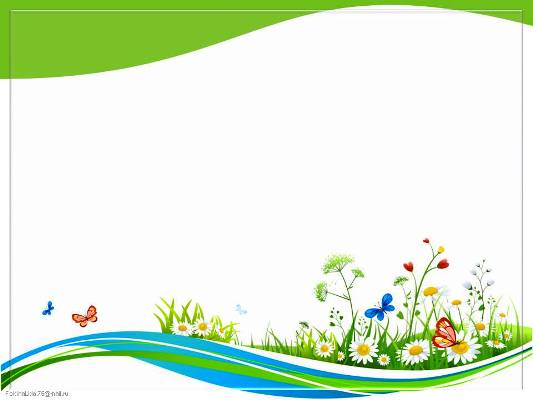 Согласные звуки [л], [л' [м], [м '], буквы  л, м.
Согласные звуки 
[л], [л'] 
[м], [м '],
 буквы  л, м.
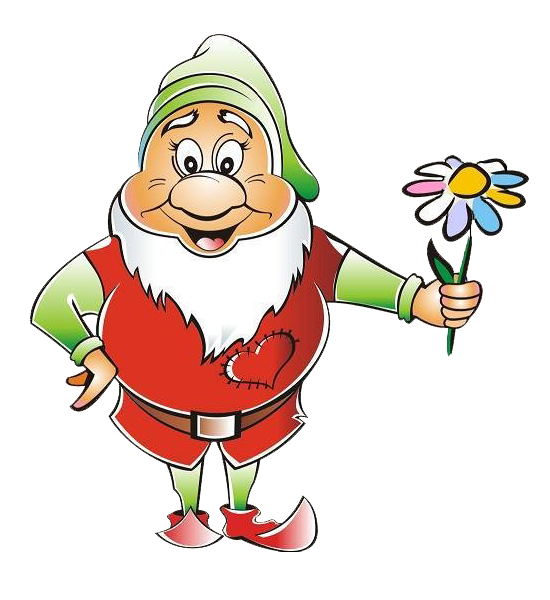 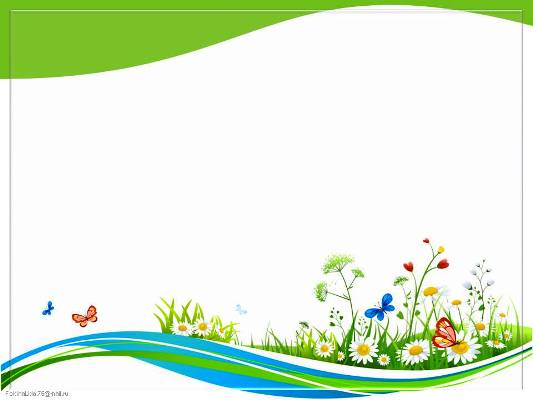 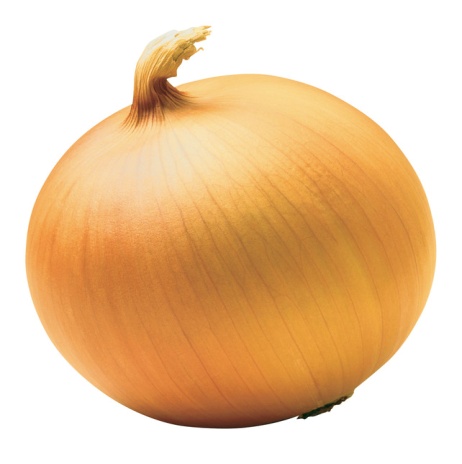 Заставил плакать всех вокруг,
Хоть он и не  драчун, а….
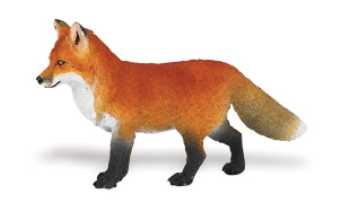 Серый волк в густом лесу
Встретил рыжую…
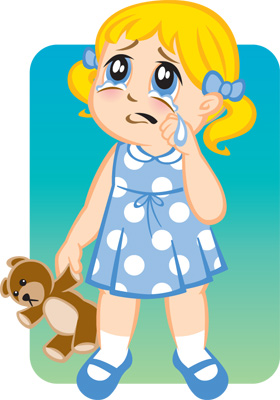 На скамейке у ворот 
Лена горько слёзы…
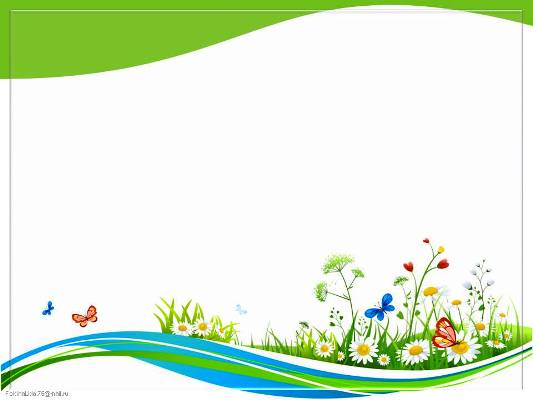 Л л
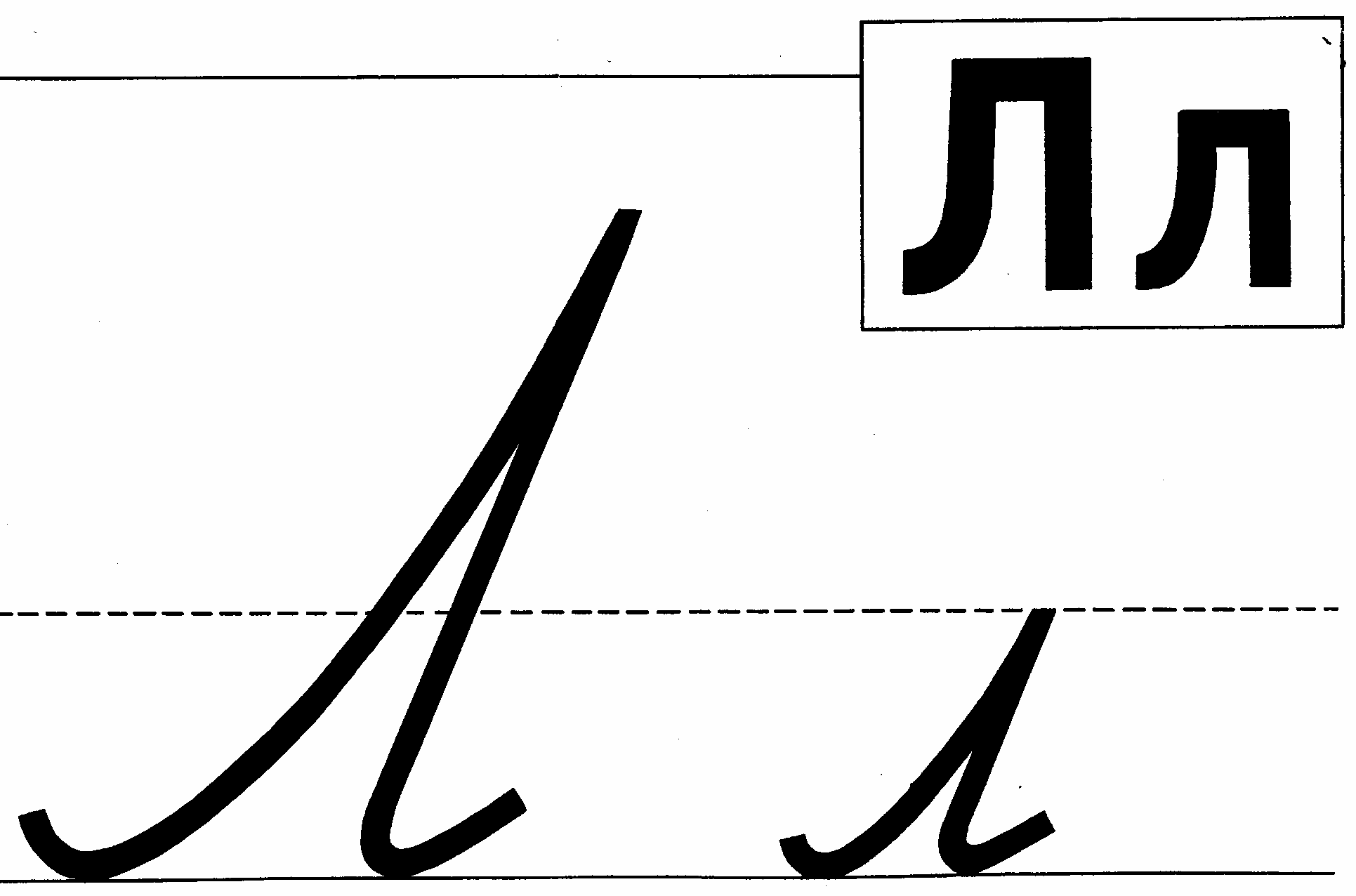 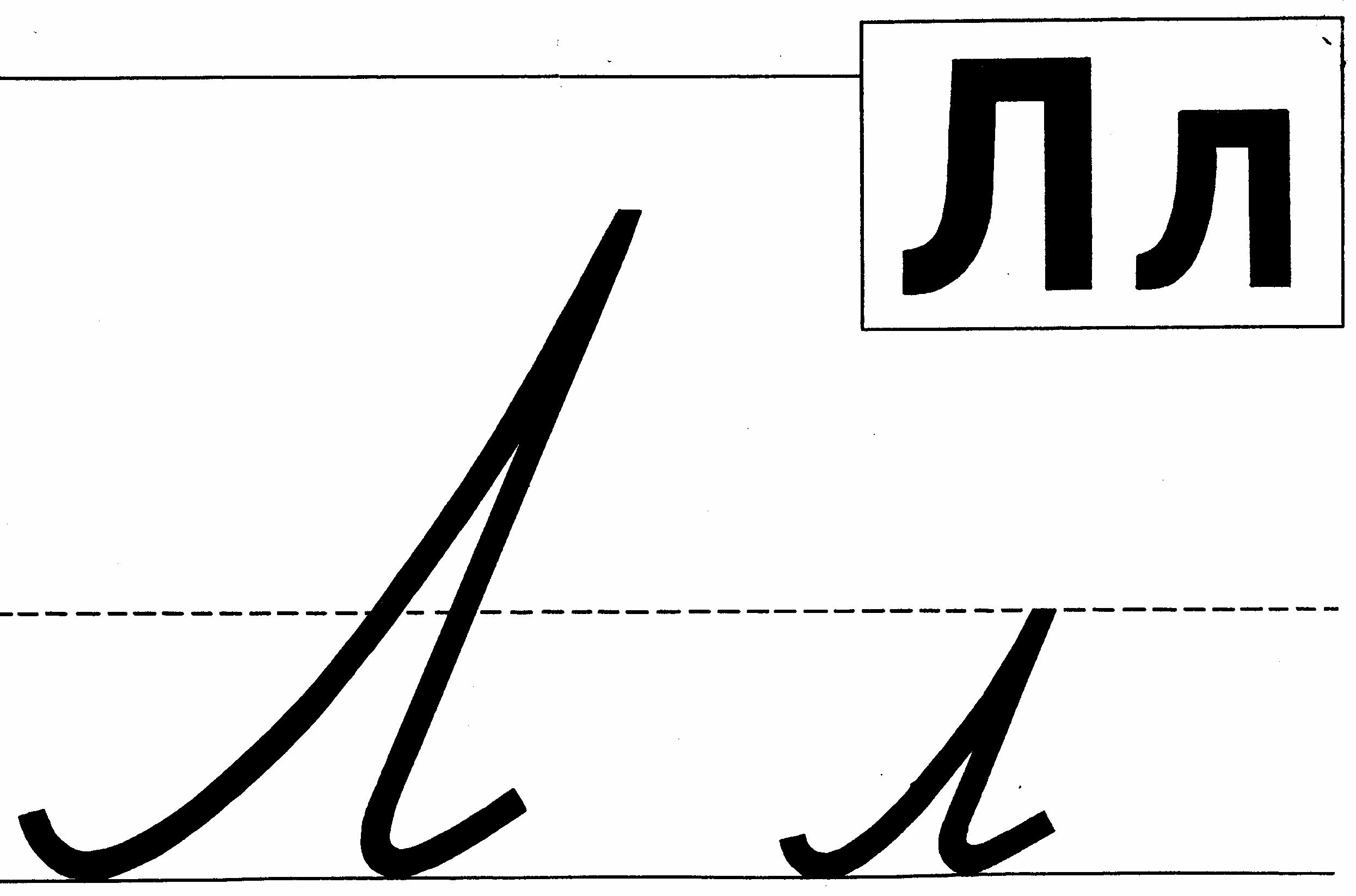 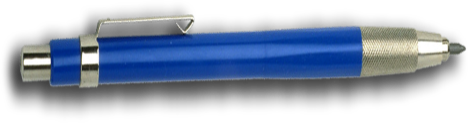 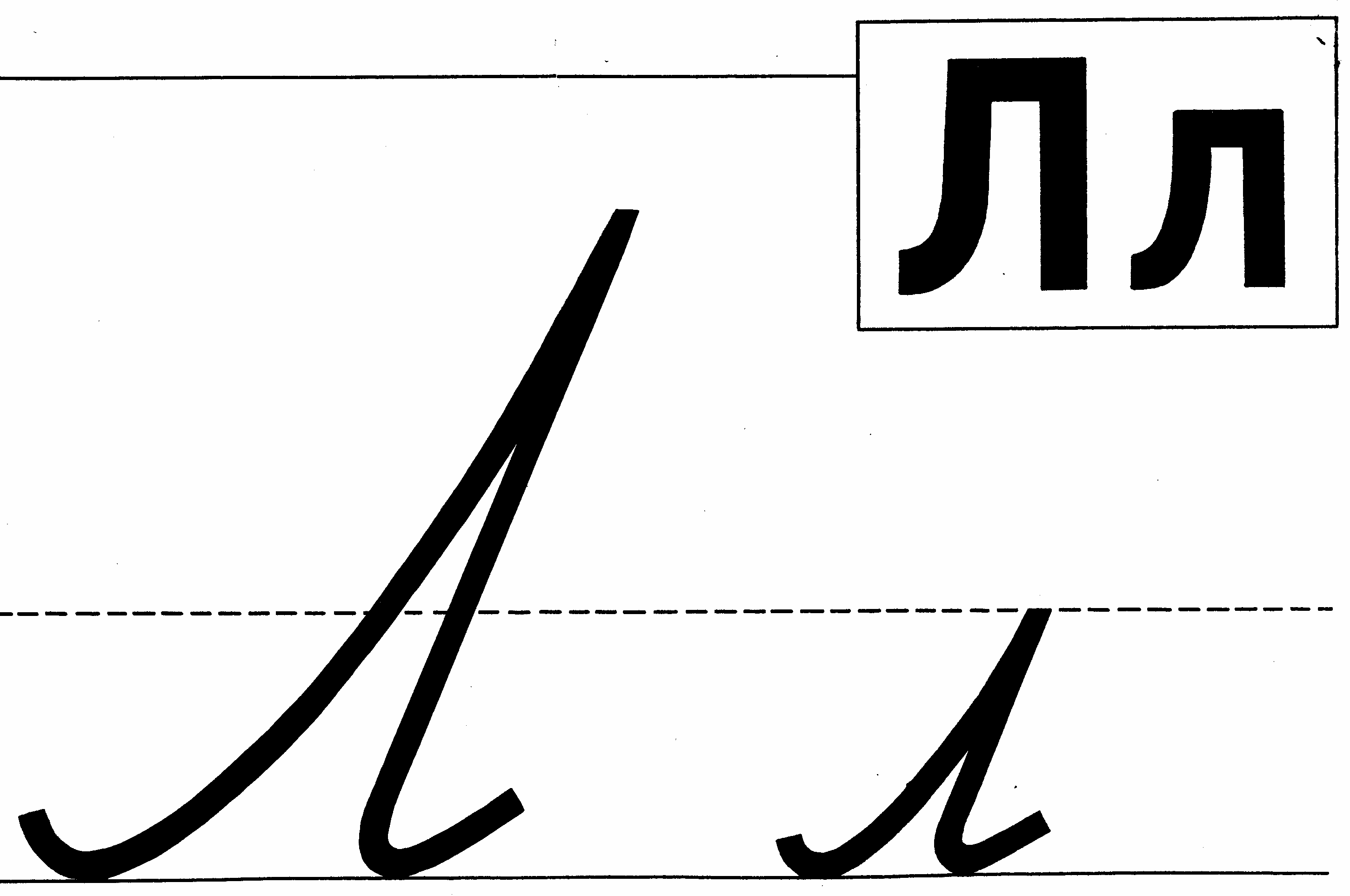 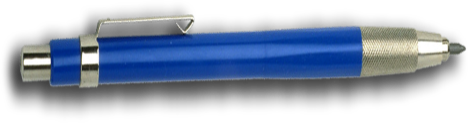 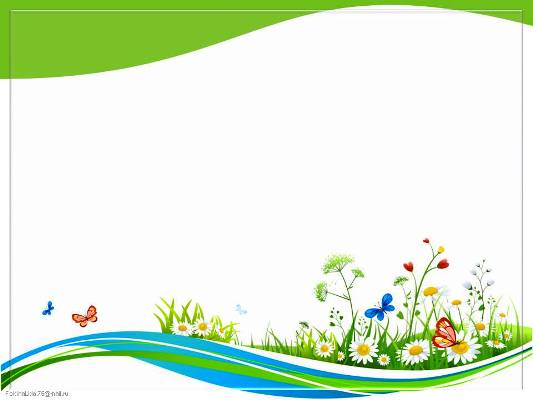 Упадёт-не плачет,
Ножек нет, а скачет.
Он упрямый и пузатый,
Больно бьют его ребята.
Отчего беднягу бьют?
Оттого, что он надут!
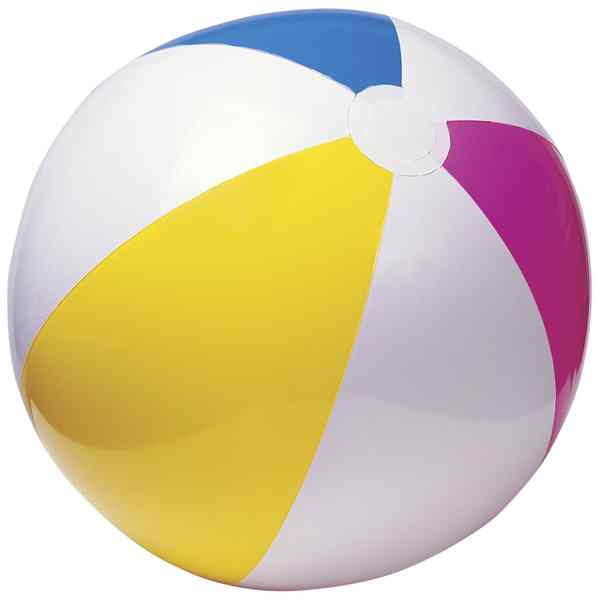 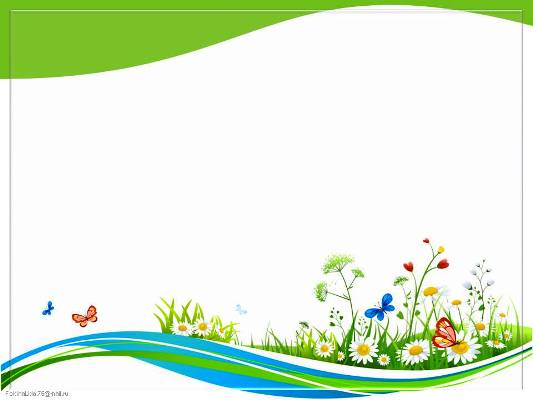 М м
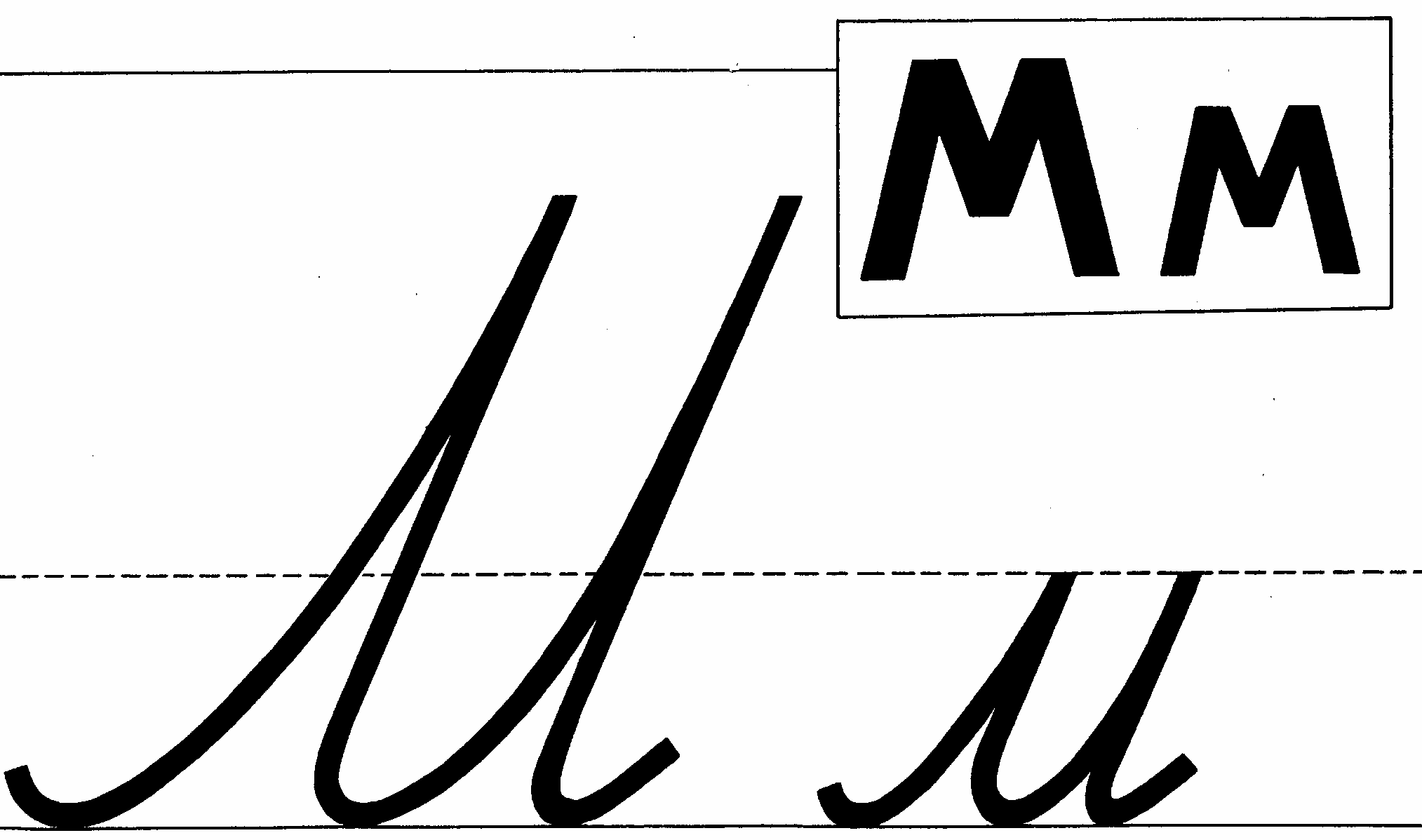 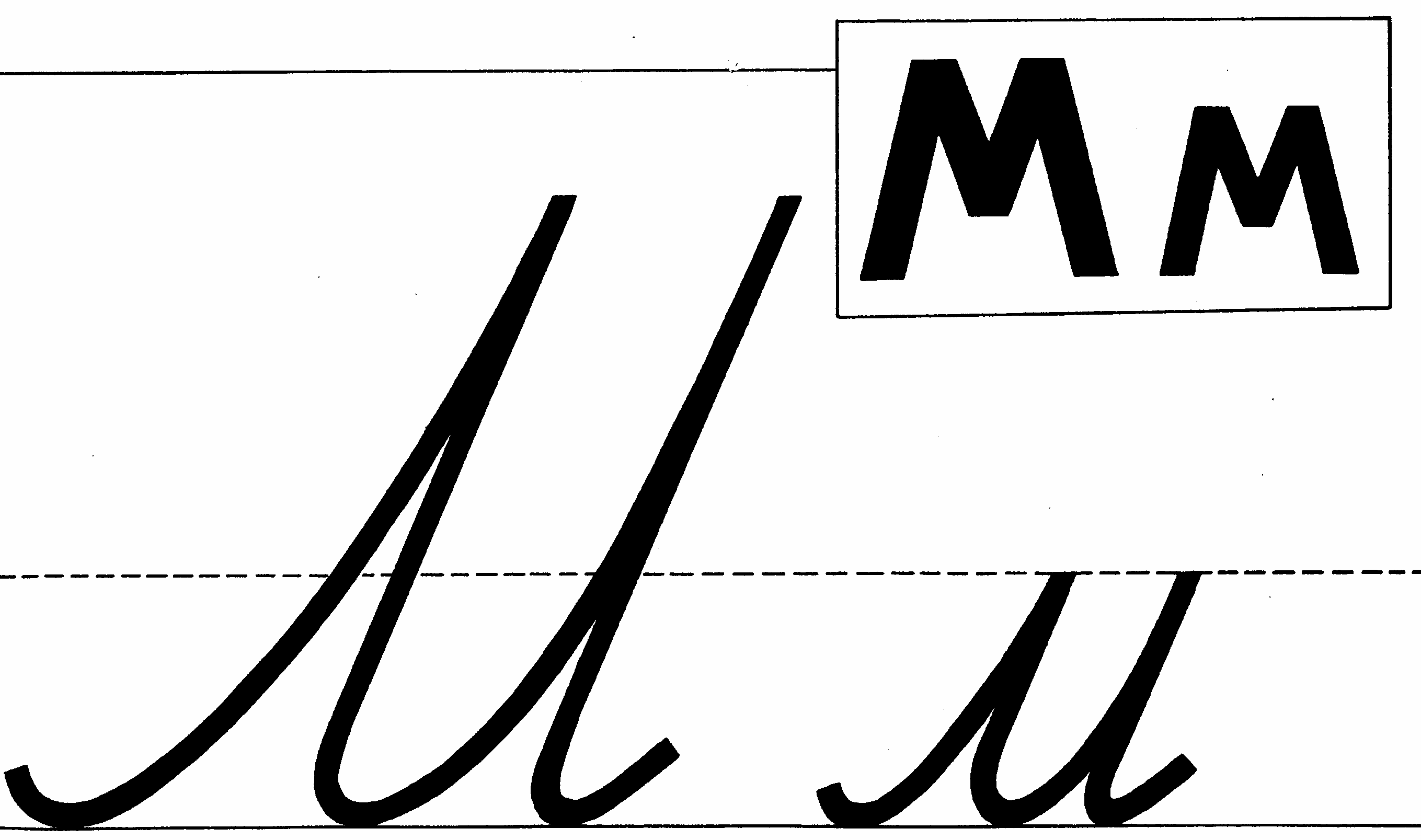 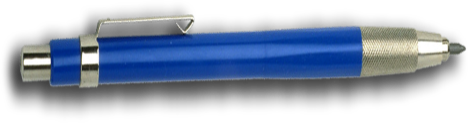 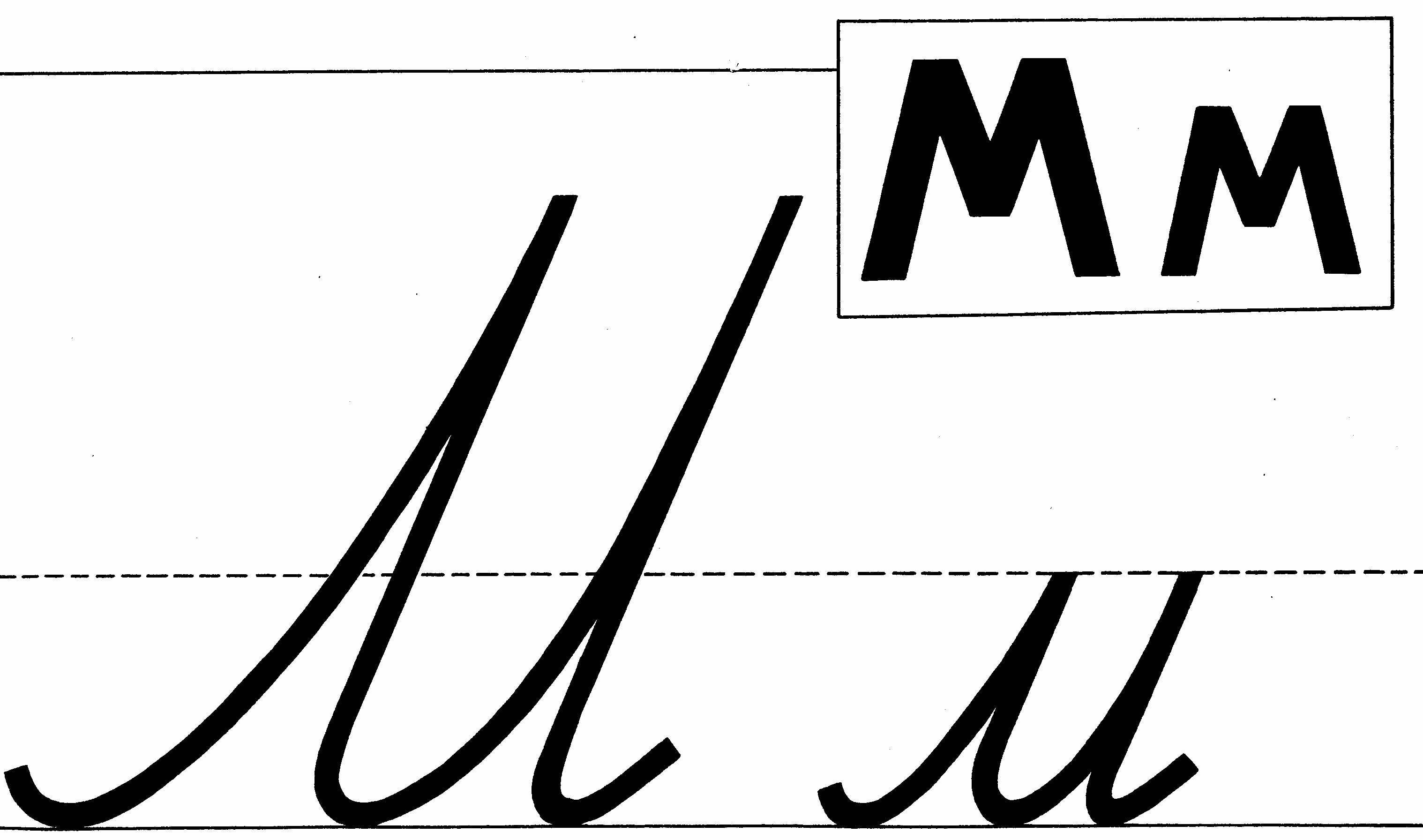 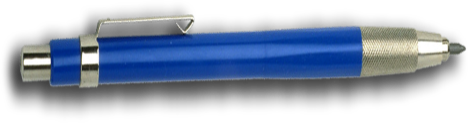